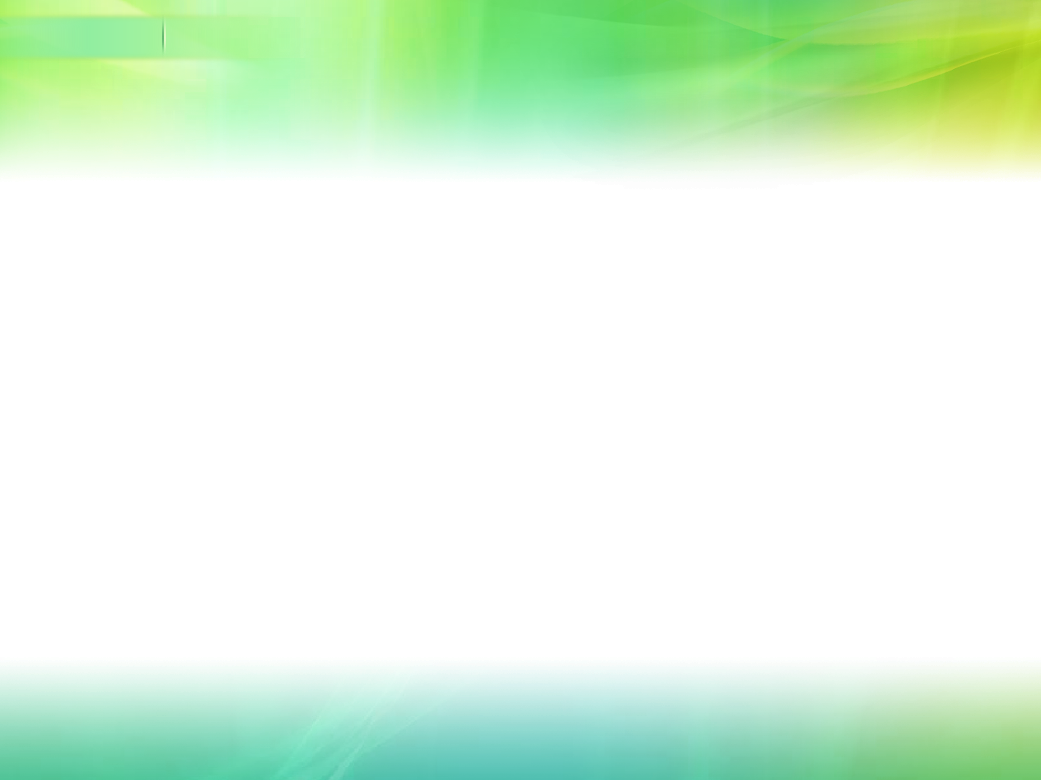 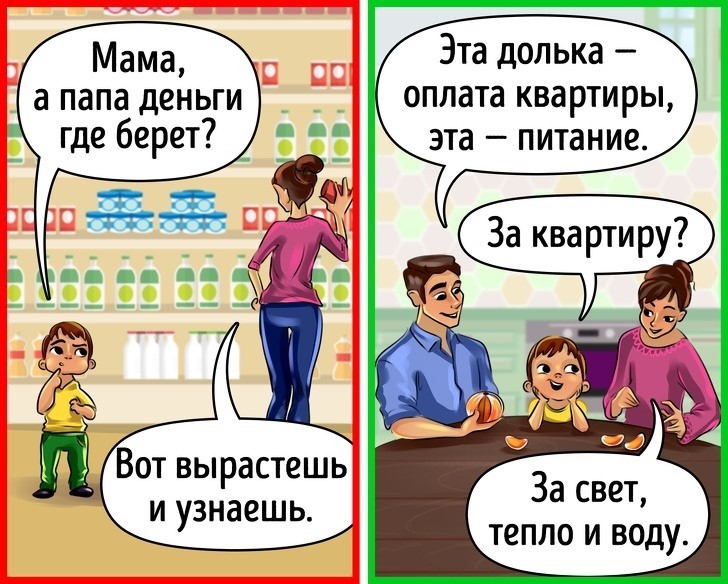 2. Следите за своей реакцией на финансовые
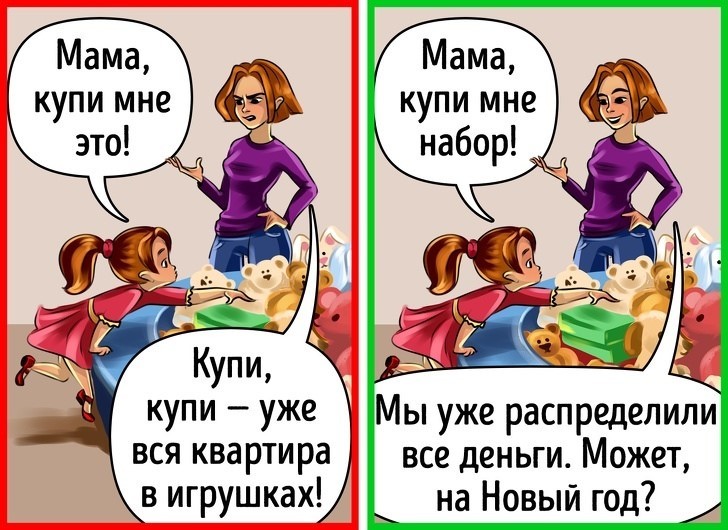 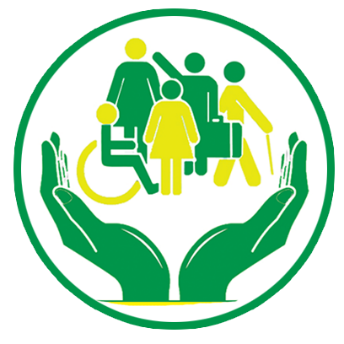 Областное государственное бюджетное упреждение
"Управление социальной защиты и социального обслуживания населения по Боханскому району"
5 правил финансовой грамотности для родителей
5.ИграйтеИгра — это основной способ познания мира для детей. Попробуйте познакомить ребёнка с деньгами через игру
3.Осознанно делайте покупки с ребёнком.
1.Посвятите ребёнка в семейный бюджет."
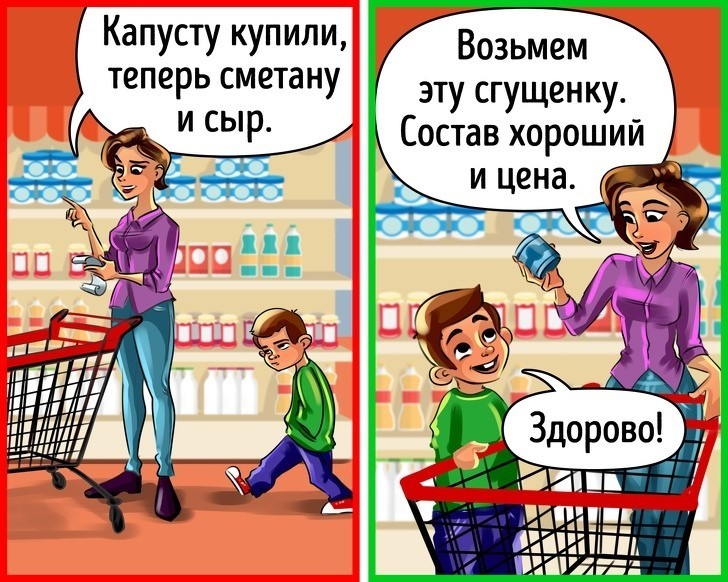 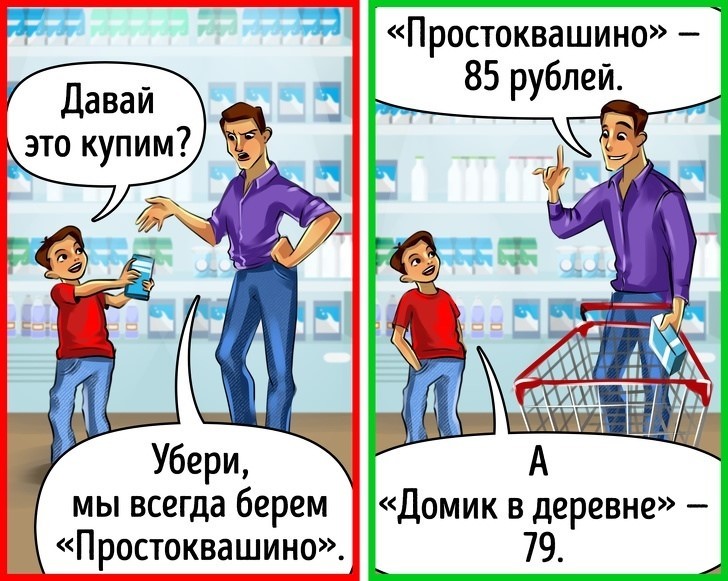 4.Выделяйте еженедельно карманные деньги.
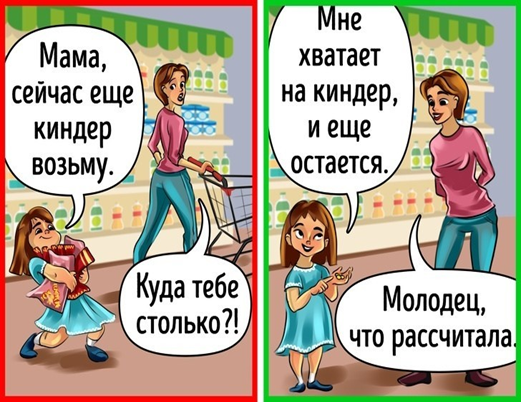 Лучшим примером по финансовой грамотности ребёнка в первую очередь являются родители, то, как они ведут семейный бюджет. Все чему вы будете учить своего ребёнка теоретически, нужно подкреплять и практически, а именно быть примером для подражания.